IL TESTO POETICO
BACIATA… INTRECCIATA…   INCATENATA… ALTERNATA…
…la rima va salvata…                           

Classi 3 A/B plesso «G.Rodari»
 ins. R.Sposito- L. Feola
La poesiache cos’è la poesia?
La parola poesia deriva dal greco e significa creare ,fare con l’immaginazione.
Con la poesia si esprimono sentimenti e realtà.
Il poeta con la sensibilità del suo animo trova le parole giuste per parlare della vita ,delle emozioni comuni a tutti gli uomini.
Il testo poetico è un genere letterario particolare è un testo scritto in versi, con lo scopo di divertire o di suscitare emozioni. Le parole sono scelte per creare ritmo e musicalità
COM’E? FATTO UN TESTO POETICO
rifletto
testo
Il testo poetico è scritto in versi, che sono le righe di testo della poesia, di lunghezza simile o diversa
“Sono solo e abbandonato, 
tutto intorno è fosco e scuro, 
tra la mamma e la mia  stanza 
c’è di mezzo questo muro.”
 “Sono certo, sotto il letto,
 sul tappeto accovacciato, 
si nasconde un vecchio orchetto, 
con il gran naso schiacciato.” 
 “Ma magari quell’orchetto 
non è poi così cattivo, 
forse si è sentito solo 
ogni volta che dormivo.” 
“Quasi quasi glielo dico
 e lo invito qui con me,
 se mi stringo un pochettino 
per due amici il posto c’è.”
Una poesia è in rima  quando due versi finiscono con parole che hanno lo stesso suono. 
Quando i versi di una poesia non terminano con parole in rima si dice che sono liberi. 

Un gruppo di versi forma una strofa. Tra una strofa e l’altra c’è sempre uno spazio bianco. 

Il poeta comunica emozioni, sentimenti, pensieri particolari, fenomeni naturali, attraverso il ritmo, la musicalità dei versi, suoni e le immagini speciali
CHE COSA RENDE UN TESTO POETICO TALE?
I testi poetici sono le uniche composizioni letterarie ad avere due particolari caratteristiche: Le rime e le figure retoriche

 La rima è la ripetizione di suoni uguali in due o più parole a fine verso. 

Quante tipologie di rime esistono?                                
 - Rima baciata  - Rima alternata  - Rima incrociata 
- Rima incatenata

Rima baciata Si ha quando due versi di seguito finiscono con lo stesso suono e lo schema è AABB
Filastrocca per giocare        A
con le onde in riva al mare   A
 con la luna e con le stelle    B
 con il fuoco e le frittelle        B
Rima alternata 
Si ha quando il primo verso fa rima con il terzo e il secondo con il quarto è lo schema è ABAB




 Rima incrociata 
   Si ha quando due versi rimano tra loro ma sono separati da altri due in rima baciata e lo schema è ABBA
Ma dimmi un po’, Noè 
 Ma dimmi un po’, Noè      A 
chi te lo fece fare                B 
di portar via con te             A
le mosche e le zanzare?     B 

La bimba dai capelli neri
 La bella bimba dai capelli neri           A
 è là sul prato e parla e gioca al sole  B 
Io so quei giochi e so quelle parole;   B 
rido quel riso e penso quei pensieri.  A 
Son io la bimba dai capelli neri
Cosa sono le figure retoriche ?Sono l’insieme di parole combinate in modo insolito, che l’autore di un testo poetico usa per trasmettere il suo messaggio
Quante sono le figure retoriche? 

Sono tantissime, ma ne consideriamo 5 


Similitudine – Metafora – Personificazione – Onomatopea – Calligramma
SIMILITUDINE
Spesso i poeti per creare immagini suggestive inseriscono nella poesia similitudini o paragoni, cioè confrontano due elementi diversi che hanno caratteristiche in comune. Le similitudini sono sempre introdotte da una di queste parole: 
                               COME                      SEMBRA     
                   SIMILE                   È SIMILE A                PARE
 




 Luigi è furbo come una volpe
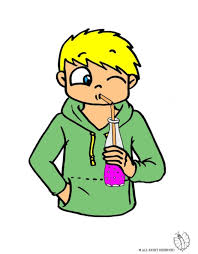 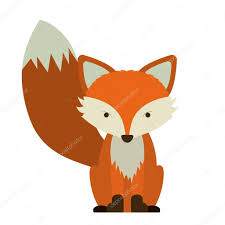 METAFORA
La metafora è una similitudine abbreviata. Come la similitudine, mette a confronto due elementi diversi che hanno qualcosa in comune ma non usa le parole “sembra, come, pare, è simile a ecc” in questo modo l’immagine poetica è ancora più efficace.
                
                   Luigi è proprio una volpe
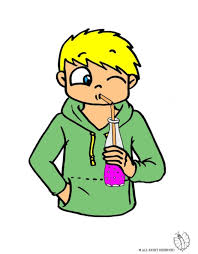 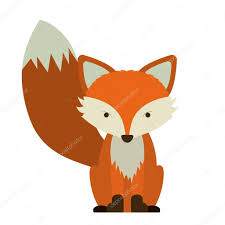 PERSONIFICAZIONE
Si ha quando si attribuiscono a oggetti , animali ed elementi della natura caratteristiche umane ( azioni, , sentimenti, pensieri )
                                                              sorridere         

Respirare              
                                                                              parlare


                           sono azioni umane…
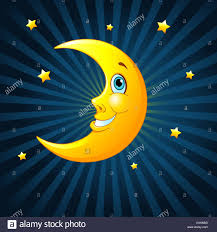 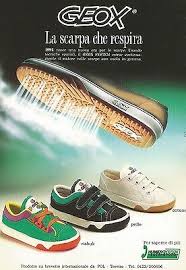 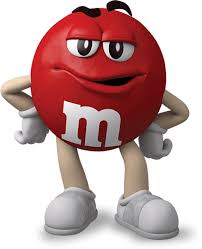 ONOMATOPEE
I suoni onomatopeici sono parole che riproducono suoni , rumori , o versi di animali

Possono essere suoni TIC –TAC..o vere e proprie parole TICCHETTIO                     


Oppure possono essere solo suoni
BAU-BAU                          DIN-DON
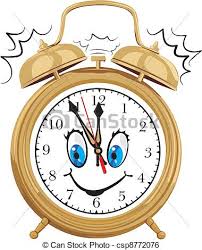 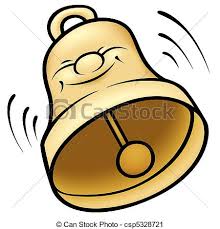 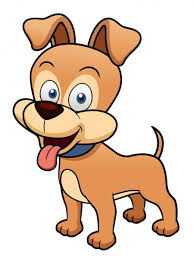 CALLIGRAMMA
Il calligramma è una poesia scritta per essere guardata e letta . Le parole, infatti, sono disposte nella pagina in modo da creare una forma che ricorda  l’argomento della poesia
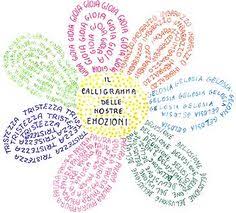 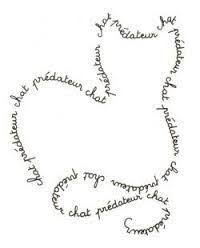 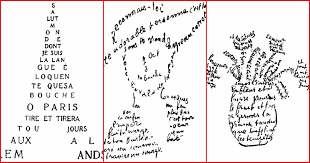